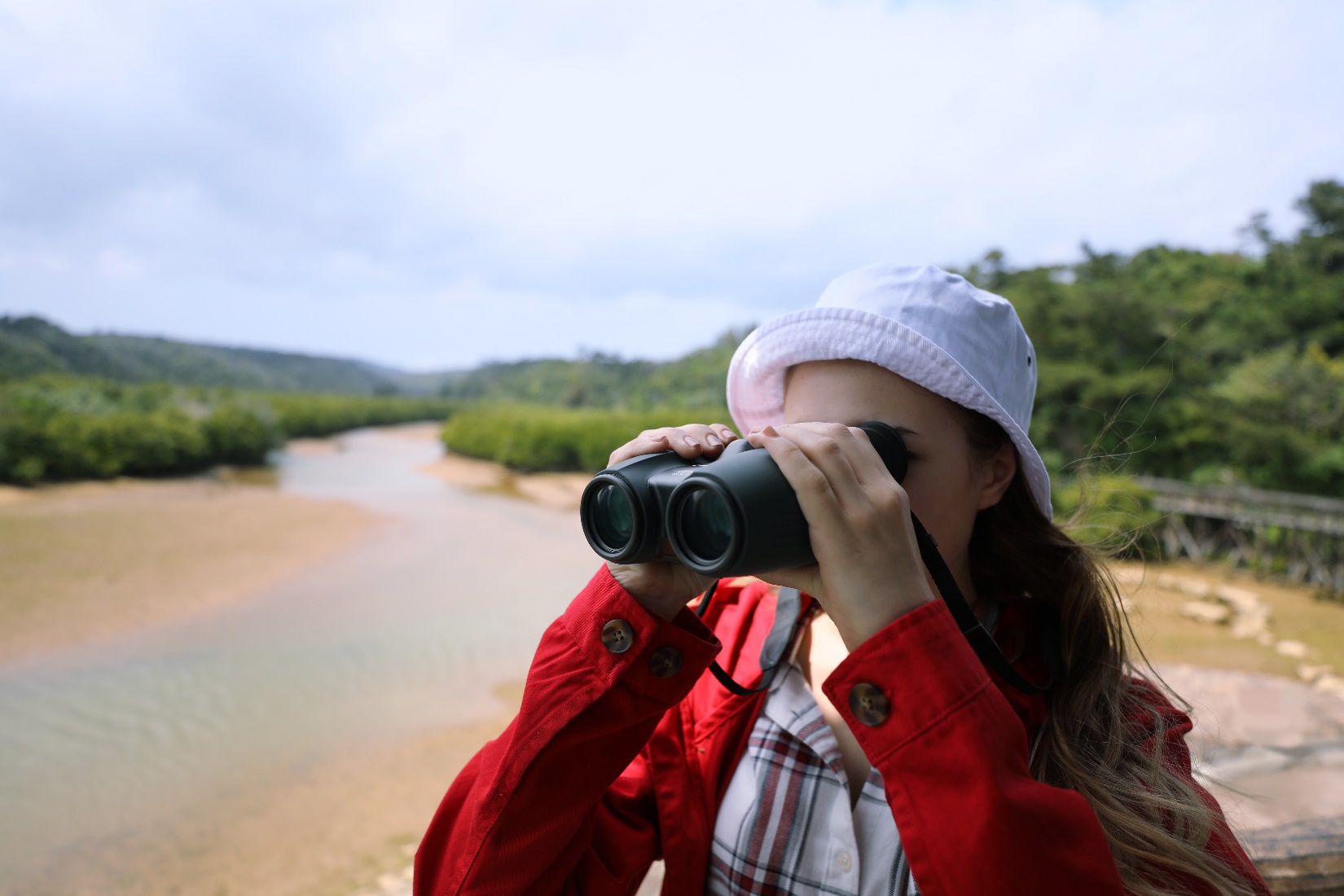 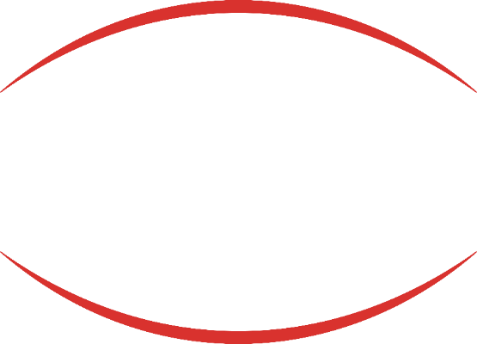 10x32 IS
10x32 IS Binoculars THE POCKET ROCKET BINOCULAR
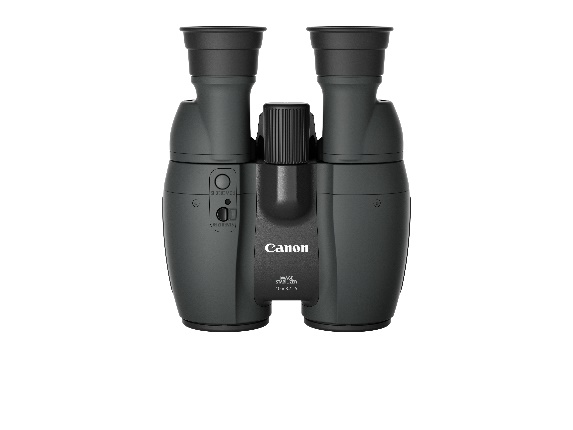 Get closer to a wide range of subjects using these premium 10x binoculars. With Canon precision optics and a Powered Image Stabilizer to counteract movement, they deliver superbly bright handheld detail for easy and comfortable subject identification. 


Cutting Edge Lens Performance 
Canon binoculars feature cutting edge optical technology cultivated in the development of the EOS series DSLR camera lenses. All models are also equipped with Image Stabilizer to maximize the performance of the lenses. 

Compact Design 
Experience a clean and compact design. Clever contrasting textures, rounded corners and tapering contours make the binocular’s already-small frame appear even smaller. A superb pair of binoculars inside and out – perfect size to bring when out and about.
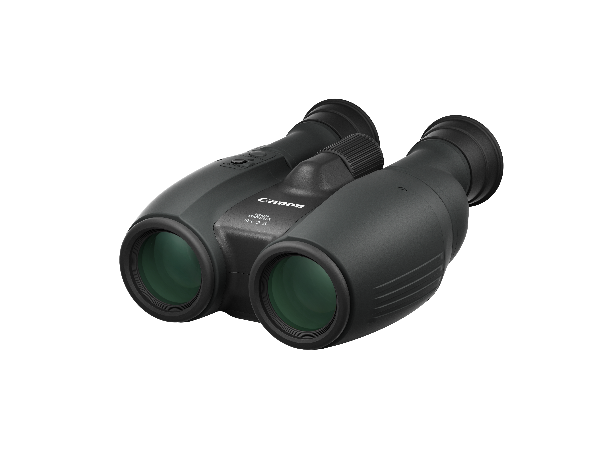 10x32 IS
THE POCKET ROCKET BINOCULAR
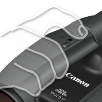 A mode that delivers more powerful image stabilization than normal IS for strong shaking or natural body movements. This feature makes long observations more comfortable by providing a more stable image when focusing on a single point that does not move much.
Powered IS
Get closer to a wide range of subjects with the 10x magnification within these binoculars.
10x Magnification
Magnification
10 x
The non-slip finger grips make the binoculars easy to hold for a stable, easy viewing experience.
Ergonomic Grip
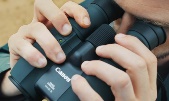 A single push of a button activates IS for five minutes, allowing you to focus on viewing your subjects.
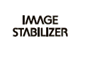 IS Button
All models use a Porro prism design that priorities resolution and brightness. It also includes a multi-layer coating which reduces flaring and ghosting, perfect for everyday viewing.
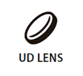 Optical Quality
This pair of binoculars has a medium sized diameter, which allows for a balance of portability and superb brightness.
Brightness
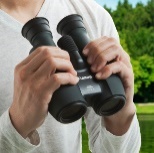 The minimum distance viewing has been reduced to 2m, meaning that you can now enjoy viewing objects or creatures at a close range.
Focusing Distance
The field flattener lens corrects any blurring of edges when viewing a specific image, resulting in a sharp image across the entire field of view.
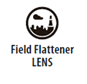 Crisp Images
What is this pair of binoculars best used for ?
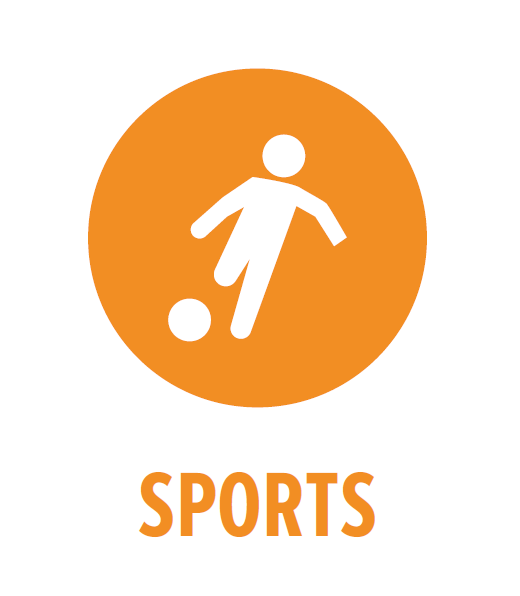 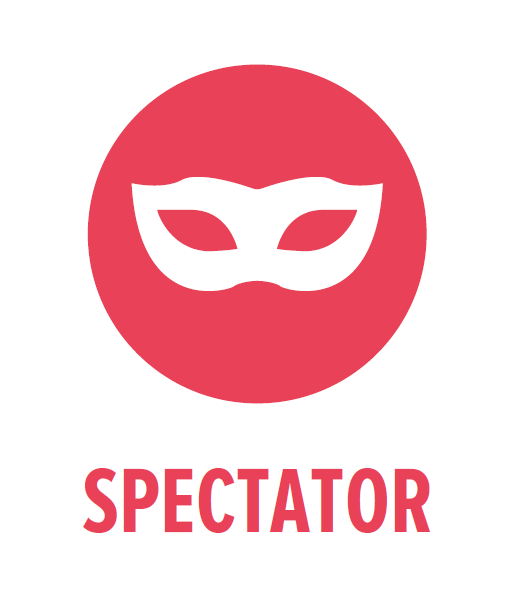 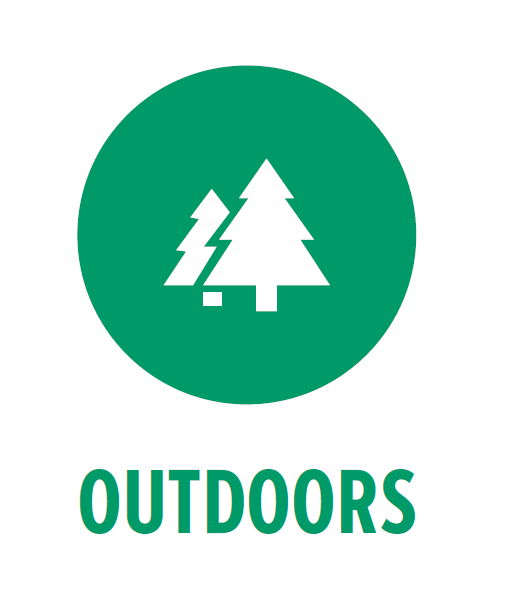 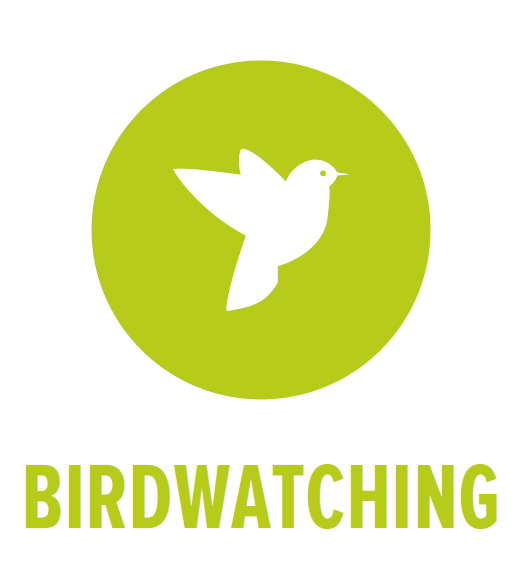 10x32 IS
Technical Specifications
Magnification
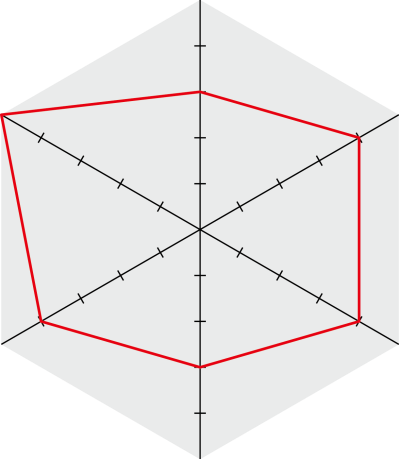 3
IS
performance
Wide field
of view
5
4
4
4
Brightness
Portability
3
Waterproof